Defuzzifier -  Final report
OluwaToyin Enikuonehin– Lagos State University,Nigeria(toyinenikuomehi@gmail.com)     
WACREN e-Research Hackfest – Lagos (Nigeria)
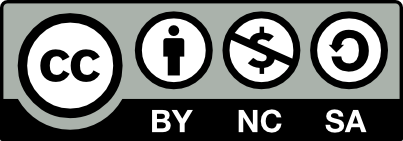 Outline
Scientific problem
Work done during the hackfest
Results achieved so far
Future plans
Summary and conclusions
2
Scientific problem (duplicate this slide as many time as needed)
Fuzzifification involves the process of transforming crisp value to their respective linguistic values represented by their membership function.

The fuzzy inference system will not be complete without the defuzzification of the fuzzified terms.

Theoretically, there are many defuzzification methods in existence and randomly used without a well laid benchmark for the choice of any.

This has made the result of the fuzzy process depend largely on the type of defuzzification
3
Work done during the Hackfest (mention the tools you actually used and how - duplicate this slide as many time as needed)
During Hackfest, the theatrical framework was re-evaluated for deeper understanding with the newly acquired tool.

Interestingly, GitHub already contains some modules which were used for reevaluation.

Fuzzylite was explored, the required module is already in GitHub however requires an extension as a model to be incorporated, new API is required to predict the best defuzzifier


REST API has tested and used as a major component the FutureGateway for the defuzzifier
4
Results achieved so far
The code required for recommendation of the most appropriate defuzzifier has been developed in C++

The  method for possible plug in into the existing fuzzy tools has been identified

During Hackfest, other tools necessary for new world scientific research have been learnt

 The frontend, which seems to be the least of task has also been framed worked
5
Future plans (until end of the year and until the Sci-GaIA Final Event in Pretoria on March, 23-24, 2017)
Complete the deployment of the defuzzifier and deploy it on all necessary platform

Make up a documentary for the work that has been done

Complete the pipeline for the front and back end

Achieve a champion status on this project

Present the results in Pretoria, if necessary
6
Summary and conclusions (tell us your experience about the Hackfest)
Hackfest is a great experience for programmers and developers

The instructors at Hackfest, both on offshore and onshore, displayed high level of expertise in the solution they teach


The coordination of hackfest is impressive especially the provision of tools needed for solution development.


The days for Hackfest (10 days) seems not to enough for this kind of codefeast
7
Thank you! 
sci-gaia.eu
info@sci-gaia.eu

Others
Roberto
Bruce
Marrio
Benjamin
Omo
Owen